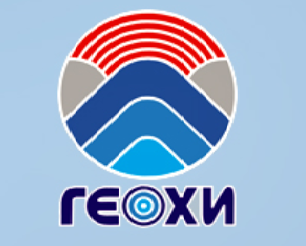 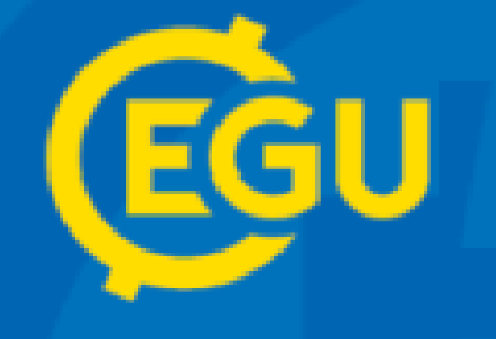 V.I. Vernadsky institute of Geochemistry and Analytical chemistry, Russian Academy of Sciences (GEOKHI RAS), Geochemical Dept
 Moscow, Russia
An experimental study of sorption properties of natural zeolite-containing rocks and their ability for purification of aquatic solutions contaminated with Ni and Zn
Liudmila Кolmykova*, Valentina Nikashina and Elena Korobova
*(kmila9999@gmail.com)
Natural zeolites. Structure. Properties and application
Zeolites are aluminosilicate minerals, the structure of which consists of a tetrahedral arrangement of silicon cations (Si4+) and aluminium cations (Al3+) that are surrounded by four oxygen anions (O2-). Each oxygen ion within the Si-O and Al-O bonds connects two cations and is shared between two tetrahedrons (as shown in figure 1.1), thus yielding a macromolecular three-dimensional framework of SiO2 and AlO2 tetrahedral building blocks (Fig.1-2). Cavities (“defects”) which are typical for natural zeolites cause imbalance of charges inside their structure which allows mono- or di-valent ions such as sodium, potassium, magnesium, calcium, and barium enter the mineral (Fig.3).
As a result the general chemical formula:  [(Li, Na, K)a(Mg, Ca, Sr, Ba)d(Al(a+2d)Sin-(a+2d)O2n]·mH2O [Coombs et al., 1997].
Highly selective adsorption and cation exchange properties
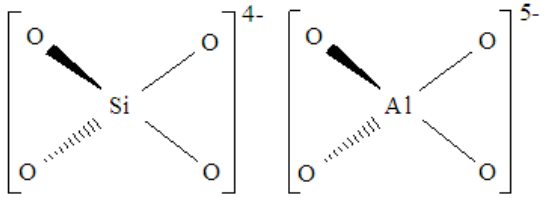 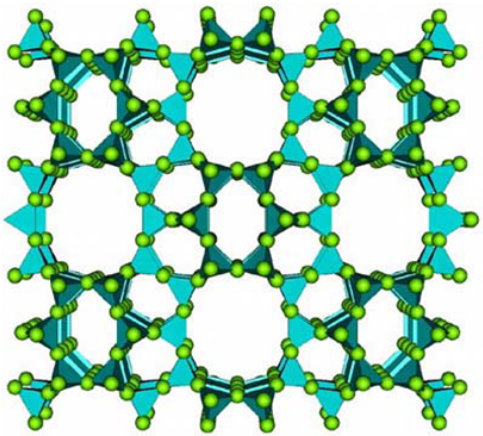 Fig.2. Tetrahedral arrangement of the SiO4 and AlO4 molecules forming unit blocks of a zeolite [Moshoeshoe et al., 2017]
-Water and Soil Purification from heavy metal,  radionuclides, organic pollutants,

-Medicinal Uses of Zeolites,
 
-Catalysis etc.
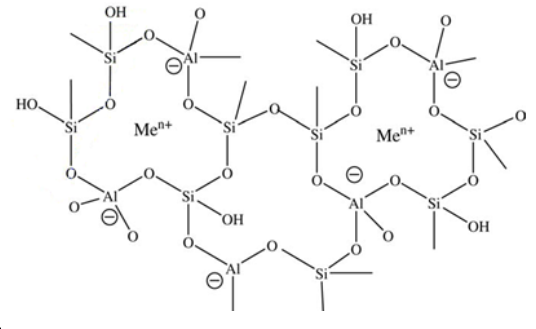 Fig.1. A chemical model of a complex zeolite structure [Ratner and Ratner, 2003]
Fig.3. A two-dimensional representation of the framework structure of zeolites [Granda, 2006]
Zeolite-containing tripolite (ZCT) of the Khotynetsky deposit
(Russia, Oryol region)
ZCT chemical composition (%)*:
SiO2-68.18
Al2O3-8.31
CaO-3.51
Fe2O3-3.26
K2O-1.76
TiO2-0.5
P2O5-0.38
Na2O-0.17
Sr-0.07
MnO-0.01
Rb-0.008
Zn-0.006
Ni-0.003
Cu-0.001
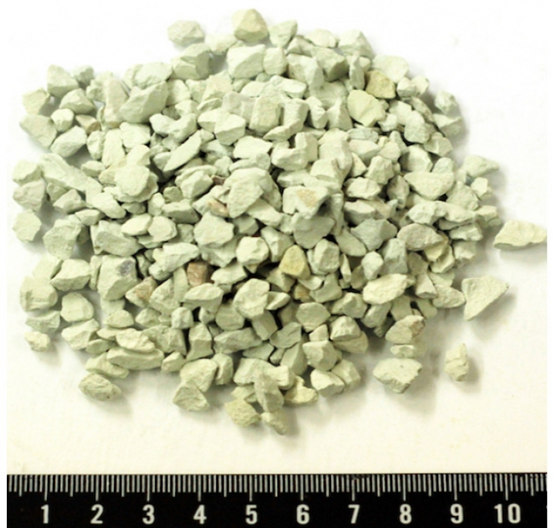 Phase composition
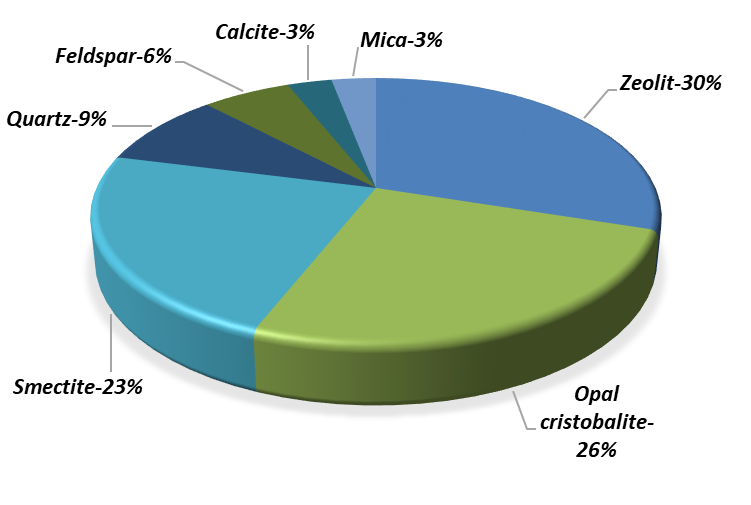 Fig.4. Natural ZCT from the Khotynetsky deposit
Fig.5. The ratio of the various mineral phases of the test ZCT
The purpose of research was to study of ion exchange and adsorption properties of natural zeolite-containing tripolite from the Khotynetsky deposit as a possible geochemical barrier for teсhnogenic Ni2+ and Zn2+ contaminating soils and ground waters.
*X-ray fluorescence analysis
   Loss on ignition -12.64%
Experiment 1. Total cation exchange capacity of the ZCT
Table 1. ZCT exchange capacity
According to the results of comparing the chemical composition of the natural and ammonium forms of TSST, mainly calcium, potassium and magnesium ions and a certain amount of strontium are involved in the substitution for ammonium ion.
Experiment 2. Sorption kinetics
Sorption equilibrium
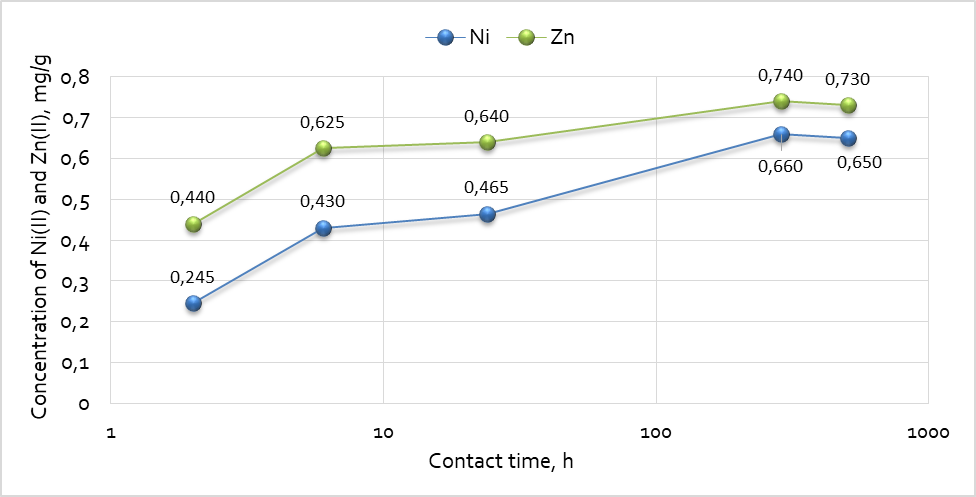 The kinetic characteristics were determined in batch experiments using the method of "limited volume".  V/m= 500. Contact time: from 2h to 21 days. The model solutions contained 2 mg/l of Ni2+ and Zn2.
Fig.6. Sorption of Ni2+ and Zn2+ by ZCT of the Khotynetskoye deposit in a solution of 0.003n CaCl2 depending on the contact time
Experiment 3. Sorption isotherm
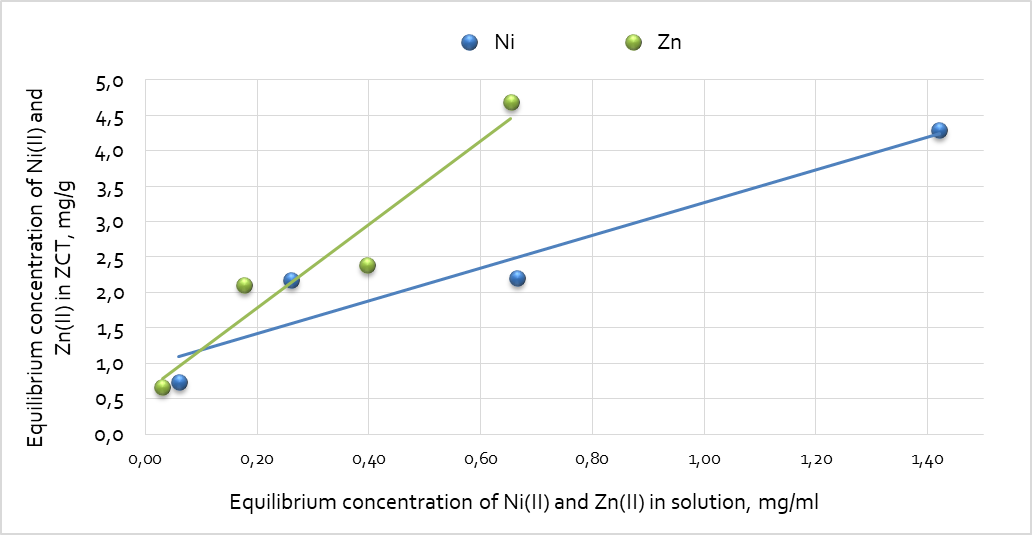 The prepared model solutions contained 2, 5, 7 and 10 mg/l of Ni2+ and Zn2+. V/m=500. Contact time =21 days.
The amount of Ni2+ and Zn2+in solutions was determined by the ICP-AES.
Fig.7. Sorption isotherms of Ni2+ and Zn2+ onto the ZCT of the Khotynetsky deposit from a solution of 0.003N CaCl2 (contact time 21 days)
Main results
The most mobile ion in ZCT are Ca and Mg. The total cation exchange capacity of the ZCT for displaced cations is 1.18 meq/g.
Sorption equilibrium in the system ZCT- model solution (0,003n CaCl2) is reached in the intervals from 200  to 500 hours (20 days). Equilibration time  was determined also  in solution of higher salinity (0.06n).
In spite of some scatter of points, the sorption of Ni+2 and Zn2+ by natural ZCT may be approximated with a linear isotherm, at that Zn2+ is sorbed much better than Ni+2. 
The average values of distribution coefficients (Kd) in 0.003n CaCl2 solution equaled for Ni+2 to 2.7*103 [ml/g], and for Zn2+ to  6.7*103  [ml/g]. 20-fold increase in the mineralization of the model solution leads to a decrease in the sorption of Ni by about 20 times, and Zn by almost 30 times. 
Natural tripolite of the Khotinetsky deposit may well be used as a natural geochemical barrier for extraction of technogenic Ni+2 and Zn2+ from soils and natural waters draining landfills and contaminated by these ions.
Acknowledgements
The authors thankT.G. Kuzmina (GEOKHI) and I.N. Gromyak (GEOKHI) for carrying out analytical measurements 
(X-ray fluorescence analysis; ICP-AES).
Thank you for your attention!